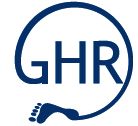 Fachschaft Lehramt GHR
DeutschLehramt HRSGe
Modulplan, euer erstes Semester, die Anmeldung zu den Veranstaltungen & mehr…
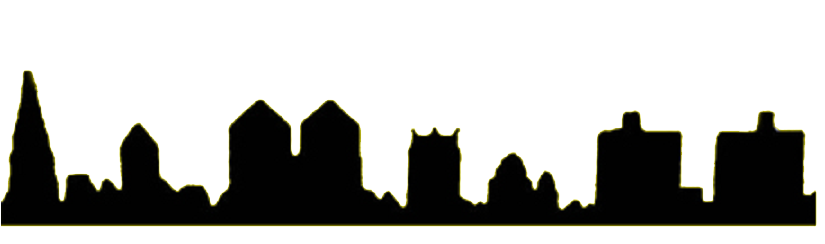 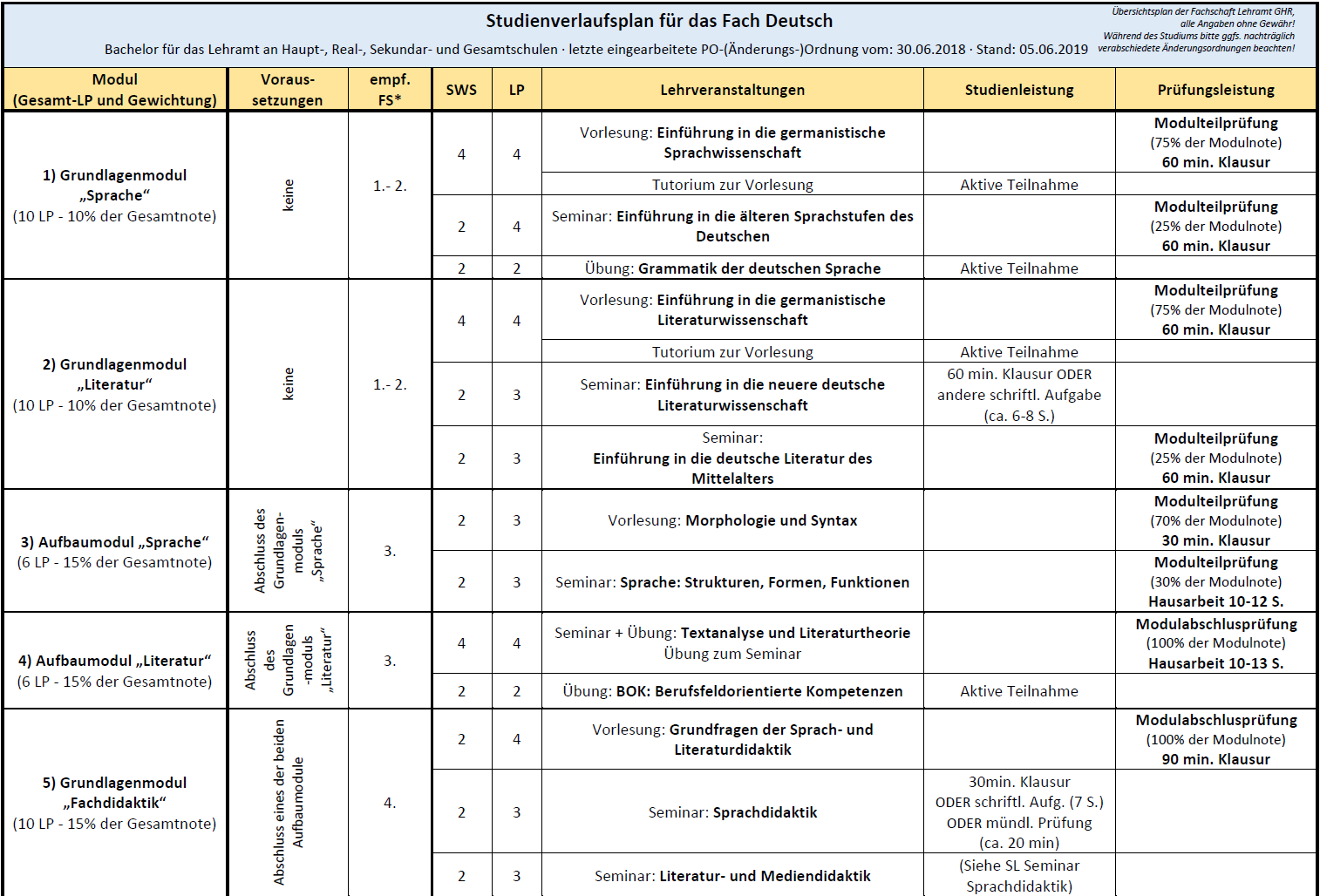 Achtung, Übersichtsplan der Fachschaft Lehramt GHR - ohne Gewähr!
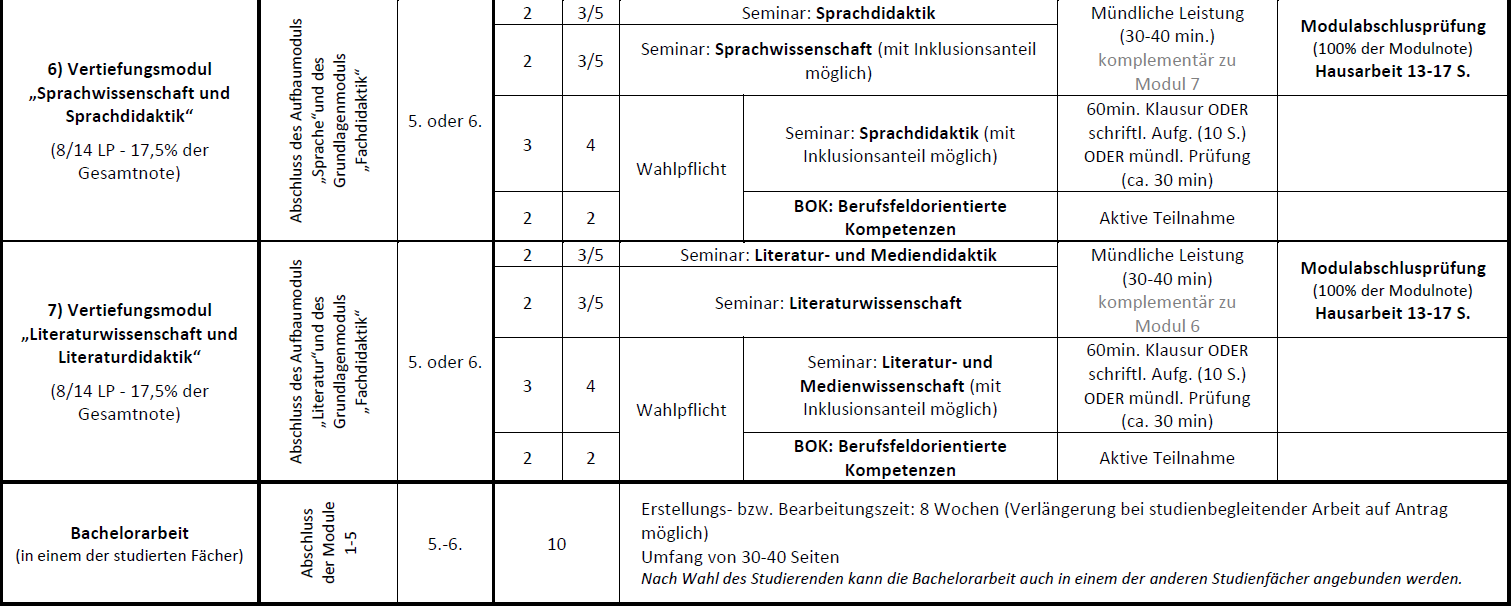 Die ersten zwei Semester
Die ersten zwei Semester
Zentrale Regelung durch das Institut der Germanistik

Studierenden werden den Modulen „zugelost“

Einteilung leider noch nicht bekannt

O-Woche der Germanistik!! 
Montag 7.10.19 11 Uhr Aula im VSH (O-Plan auch auf Facebook „Fachschaft Germanistik“)
Fragen zum Modulplan?
HIS LSF – elektronisches Vorlesungsverzeichnis
HIS LSF – elektronisches Vorlesungsverzeichnis
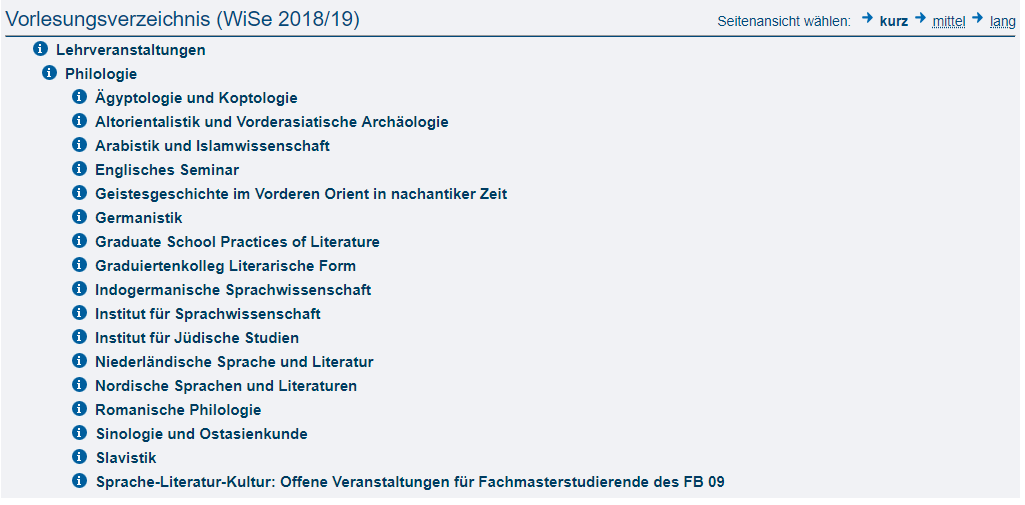 HIS LSF – elektronisches Vorlesungsverzeichnis
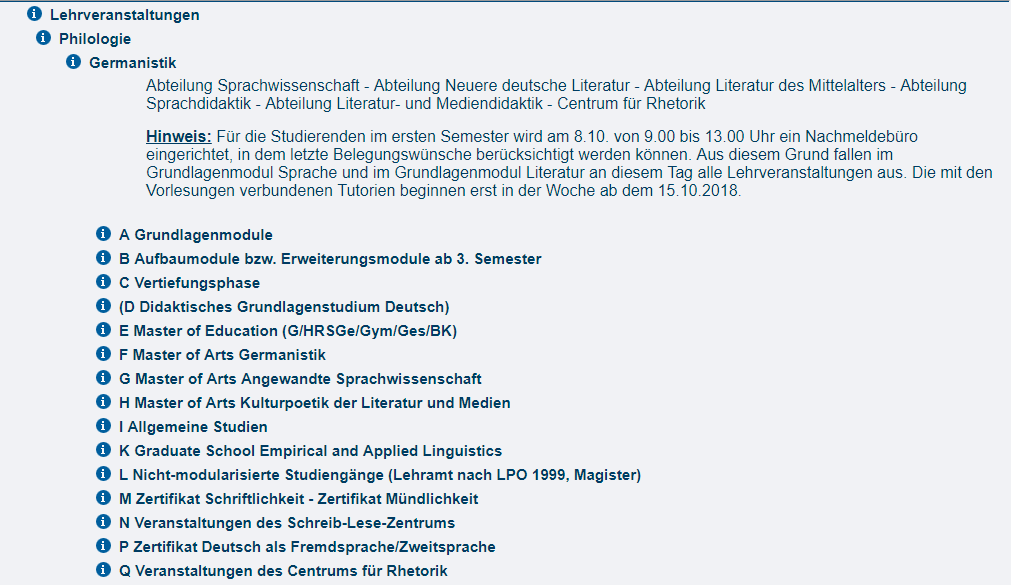 HIS LSF – elektronisches Vorlesungsverzeichnis
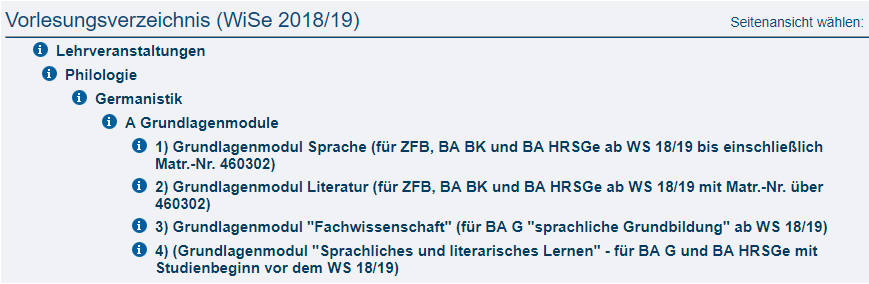 HISLSF – elektronisches Vorlesungsverzeichnis
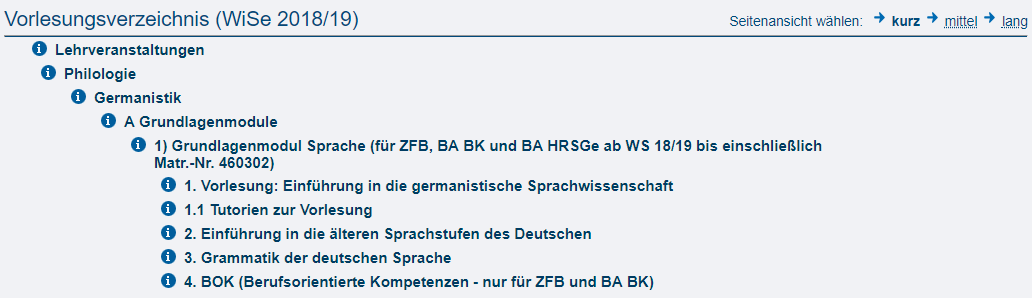 [Speaker Notes: Christina]
HISLSF – elektronisches Vorlesungsverzeichnis
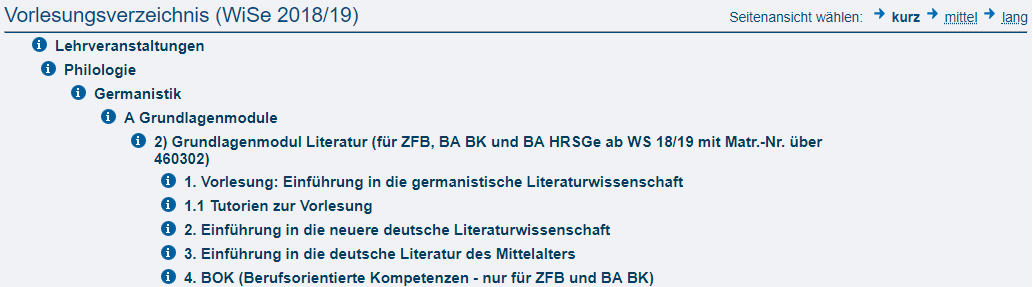 [Speaker Notes: Christina]
HIS LSF – elektronisches Vorlesungsverzeichnis
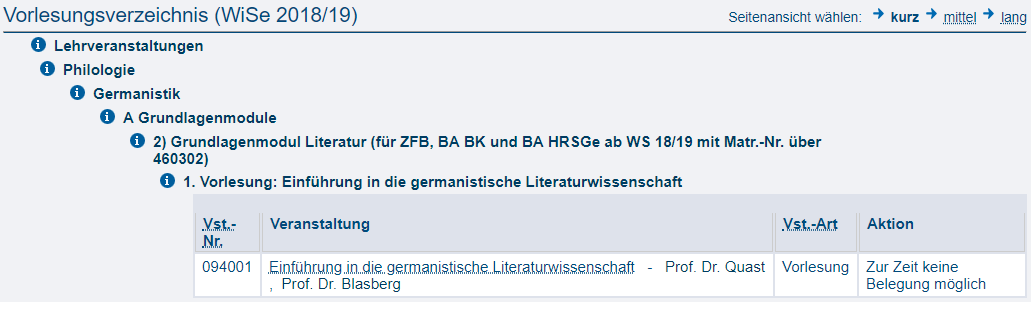 HISLSF – elektronisches Vorlesungsverzeichnis
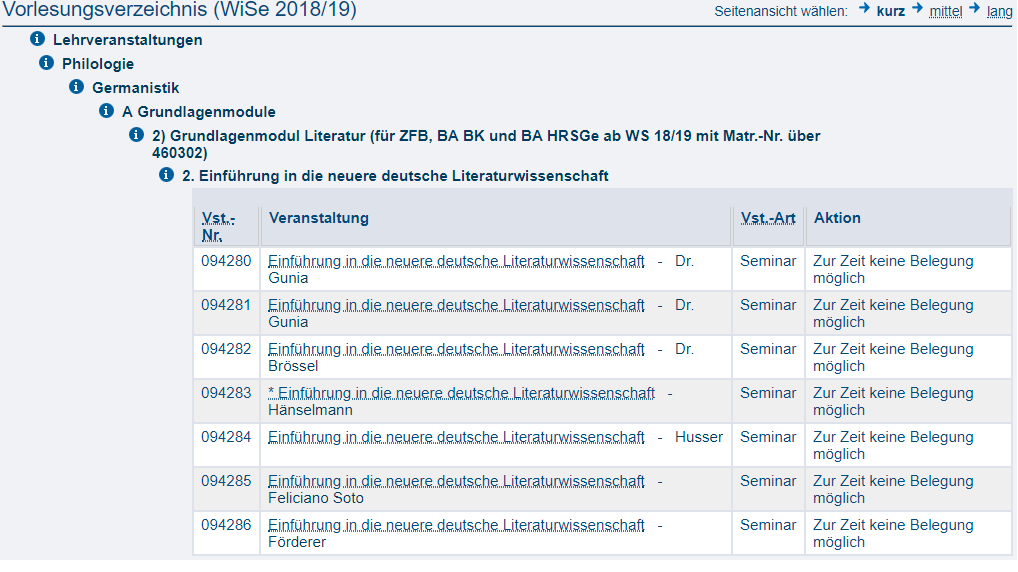 Anmeldung zu Veranstaltungen
Seminarplatzvergabe in den Grundlagenmodulen:
	Für Erstsemester gibt es ein spezielles Zeitfenster zur Seminarplatzvergabe!

08. bis 10. Oktober 12:00 Uhr : Anmeldung über HISLSF

Gebt für jeden Veranstaltungstyp (außer Vorlesung) neben eurem Wunsch-Seminar ca. 2-3 Alternativen an

Reihenfolge der Online-Belegung in HISLSF = Priorität
Anmeldung zu Veranstaltungen
Die Zuteilung erfolgt über das Portal SESAM.
 Erste Ergebnisse ca. eine Woche nach Ablauf der Wahlfrist(https://www.uni-muenster.de/Germanistik/Studieren/anmeldungzulehrveranstaltungen.html)

Nachmeldebüro (Termin noch unbekannt) im Studienbüro Germanistik in dringenden Fällen.

Alle Lehrveranstaltungen für Erstsemester beginnen in der Regel ab der 2. Vorlesungswoche.
[Speaker Notes: 8.10 keine Veranstaltungen
Tutorien beginnen erst in der Woche vom 15.10]
Kontakt
Germanistisches Institut (Vom-Stein-Haus)
	Schlossplatz 34, 48143 Münster Tel: (0251) 83-24639 oder 83-24621
	E-Mail: germanistisches.institut@uni-muenster.de
	Home: https://www.uni-muenster.de/Germanistik/
Ansprechpartner in Studienfragen:
Studienbüro Germanistik (Zimmer 133): Anke Jarling 
    Tel.: 0251/8324644
    Mail: studienbuero.germanistik@wwu.de
	
Zuständig für BAFöG-Bescheinigungen 
	siehe Ansprechpartner
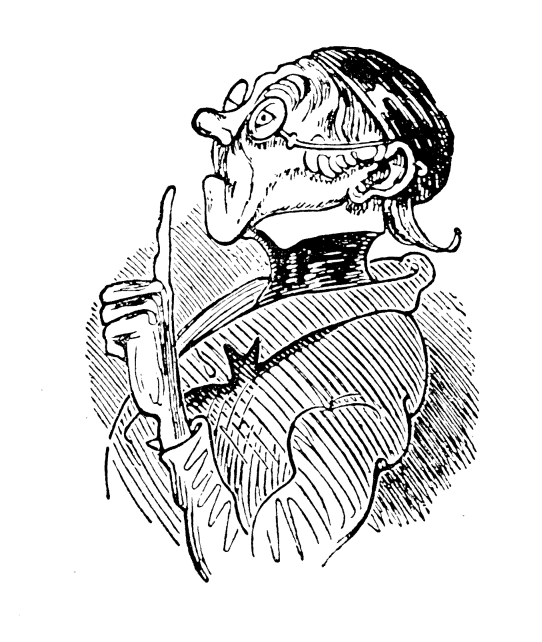 Fragen ?
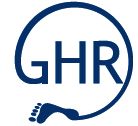 Fachschaft Lehramt GHR
Ende
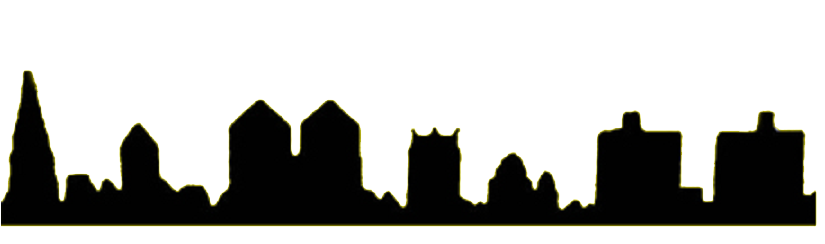